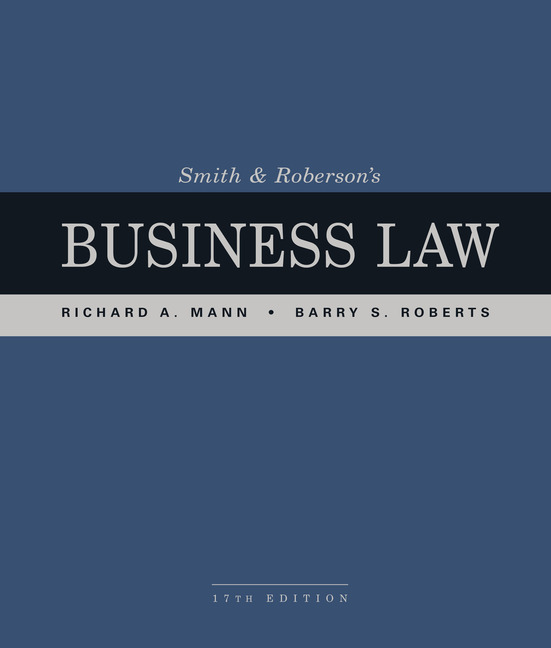 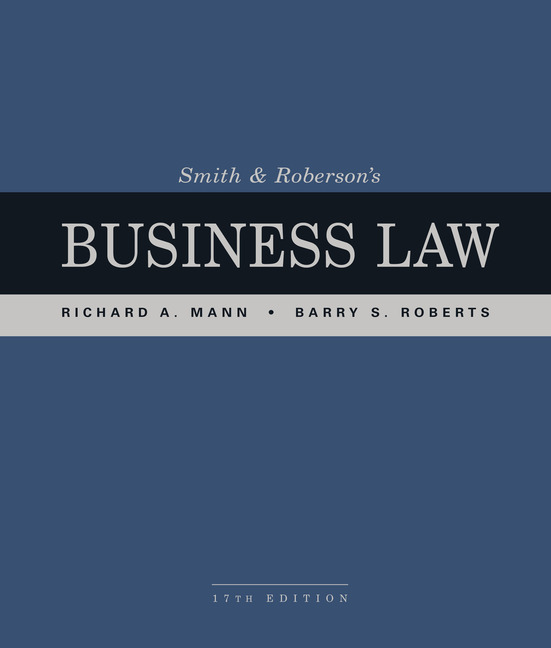 Chapter 30:  Formation and Internal Relations of General Partnerships
Topics Covered in this Chapter
Choosing a Business Association30-1	Factors Affecting the Choice30-2	Forms of Business Associations
Formation of General Partnership30-3	Nature of Partnerships30-4	Formation of Partnerships
Relationships Among Partners30-5	Duties Among Partners30-6	Rights Among Partners
2
Formation and Internal Relations of General Partnerships
A business enterprise may be operated or conducted as a sole proprietorship, an unincorporated business association (such as a general partnership, a limited partnership, or a limited liability company [LLC], a limited liability partnership), or a corporation.
3
Choosing a Business Association
The owners of an enterprise determine the form of business unit they wish to use based upon their specific circumstances.
4
General Partnership, Limited Partnership, Limited Liability Company, and Corporation
5
Choosing a Business Association
Factors Affecting the Choice – in choosing the form in which to conduct business the owners should consider a number of factors, including ease of formation, Federal and State income tax laws, external liability, management and control, transferability of ownership interests, and continuity.
6
Choosing a Business Association
Forms of Business Associations –
Sole Proprietorship
General Partnership
Joint Venture
Limited Partnership
Limited Liability Company (LLC)
Limited Liability Partnership
Limited Liability Limited Partnership
Corporation
Business Trusts
7
Formation of General Partnerships
Nature of Partnership – an association of two or more persons to carry on as co-owners of a business for profit.
Entity Theory –
Partnership as a Legal Entity – an organization having a legal existence separate from that of its members; the Revised Act considers a partnership a legal entity for nearly all purposes.
8
Formation of General Partnerships
Nature of Partnership (cont’d) –
Entity Theory (cont’d) –
Partnership as a Legal Aggregate – a group of individuals not having a legal existence separate from that of its members; the Revised Act considers a partnership a legal aggregate for few purposes.
9
Formation of General Partnerships
Formation of Partnership –
Partnership Agreement – it is preferable, although not usually required, that the partners enter into a written partnership agreement.
10
Formation of General Partnerships
Formation of Partnership (cont’d) –
Tests of Partnership Existence – a partnership requires all of these:
Association – two or more persons with legal capacity who agree to become partners.
Business for Profit Co-ownership – includes sharing of profits and control of the business. 
Taking Sides, Problems 1, 3, 8
11
Tests for Existence of a Partnership
Two or more persons with capacity?
No
No
Business for profit?
No Partnership
Co-ownership: profit sharing, loss sharing, control?
No
Partnership
Yes
12
Formation of General Partnerships
Formation of Partnership (cont’d) –
Partnership Capital – total money and property contributed by the partners for use by the partnership.
Partnership Property – sum of all the partnership’s assets, including all property acquired by the partnership.
Thomas, p 638
13
Relationship Among Partners
Duties Among Partners – 
Fiduciary Duty – duty of utmost loyalty, fairness, and good faith owed by partners to each other and to the partnership; includes duty not to appropriate partnership opportunities, not to compete, not to have conflicts of interest, and not to reveal confidential information. (Enea, p 640, problem 15)
14
Relationship Among Partners
Duties Among Partners (cont’d) – 
Duty of Obedience – duty to act in accordance with the partnership agreement and any business decisions properly made by the partners.
Duty of Care – duty owed by partners to manage the partnership affairs without gross negligence, reckless conduct, intentional misconduct, or knowing violation of law.
15
Relationship Among Partners
Rights Among Partners – 
Rights in Specific Partnership Property –right to use and possess partnership property for partnership purposes.
Transferable Interest in Partnership – the partner’s share of the profits and losses and the right to receive distributions. (problem 6)
16
Relationship Among Partners
Rights Among Partners (cont’d) – 
Transferable Interest in Partnership (cont’d) –
Assignability – a partner may sell or assign his transferable interest; the new owner becomes entitled to the assigning partner’s right to receive distributions but does not become a partner.
17
Relationship Among Partners
Rights Among Partners (cont’d) – 
Transferable Interest in Partnership (cont’d) –
Creditor’s Rights – a partner’s transferable interest is subject to the claims of creditors, who may obtain a charging order (judicial lien) against the partner’s transferable interest.
18
Partnership Property with Partner’s Interest
RUPA
UPA
19
Relationship Among Partners
Rights Among Partners (cont’d) – 
Distributions – transfer of partnership property from the partnership to a partner.
Profits – each partner is entitled to an equal share of the profits unless otherwise agreed.
Capital – a partner does not have a right to receive a distribution of the capital contributions in his account before his withdrawal or the liquidation of the partnership.
20
Relationship Among Partners
Rights Among Partners (cont’d) – 
Distributions (cont’d) –
Indemnification – if a partner makes an advance (loan) to the partnership, he is entitled to repayment plus interest, a partner is entitled to reimbursement for payments made and indemnification for liabilities incurred by the partner in the ordinary course of the business.
Compensation – unless otherwise agreed, no partner is entitled to payment for services rendered to the partnership.
21
Relationship Among Partners
Rights Among Partners (cont’d) – 
Management – each partner has equal rights in management of the partnership unless otherwise agreed.
22
Relationship Among Partners
Rights Among Partners (cont’d) – 
Choice of Associates – under the doctrine of delectus personae, no person can become a member of a partnership without the consent of all the partners.
23
Relationship Among Partners
Rights Among Partners (cont’d) – 
Enforcement Rights – 
Information – each partner has the right (1)  without demand, to any information concerning the partnership and reasonably required for the proper exercise of the partner’s rights and duties and (2) on demand, to any other information concerning the partnership.
24
Relationship Among Partners
Rights Among Partners (cont’d) – 
Enforcement Rights – 
Legal Action – a partner may maintain a direct suit against the partnership or another partner for legal of equitable relief to enforce the partner’s rights; the partnership itself may maintain an action against a partner for any breach of the partnership agreement or for the violation of any duty owed to the partnership.
25